31. 
Les nombres 
70 - 1000
Écris en chiffres
Soixante-dix, vingt-deux, zéro, douze. 
Soixante-neuf, quarante-quatre, dix-huit, dix-sept, vingt
Soixante-neuf, soixante-trois, dix-sept, treize, quatre-vingt-trois, cent.
Écris en toutes lettres
77
89
158
465
1462
2024
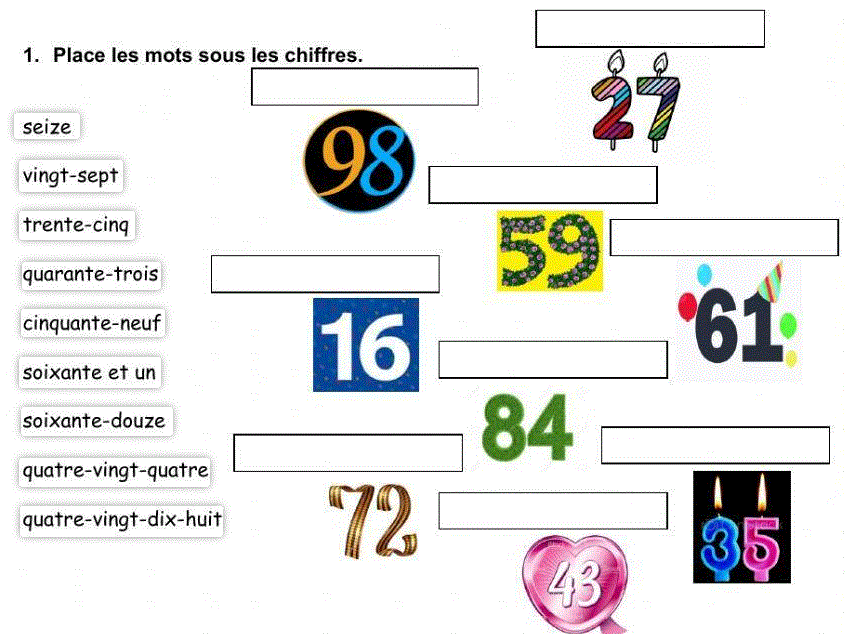 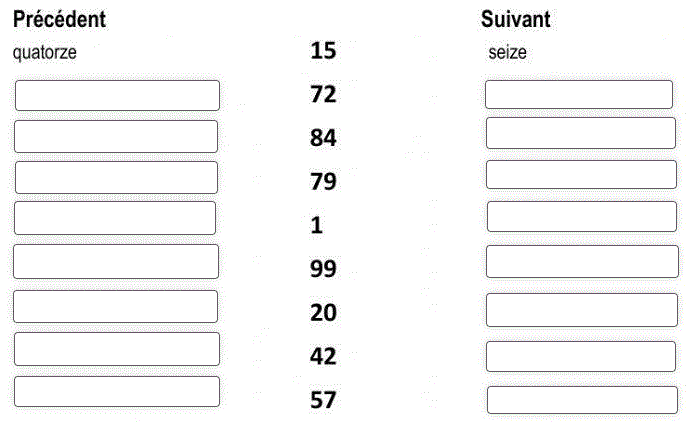 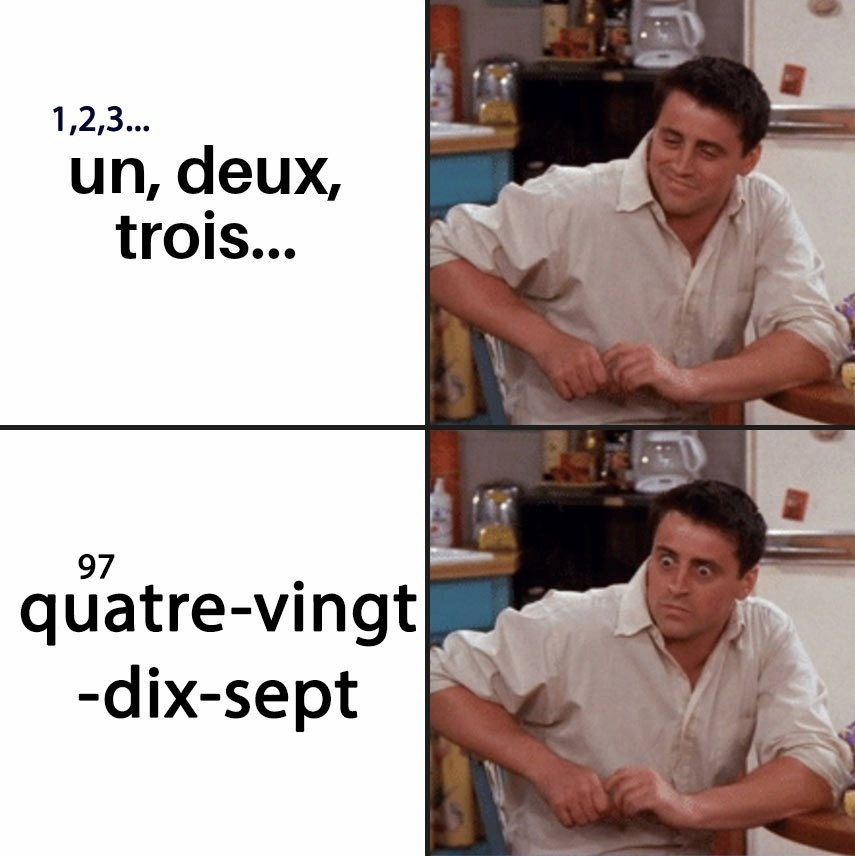